Skyline Downloading Error Details
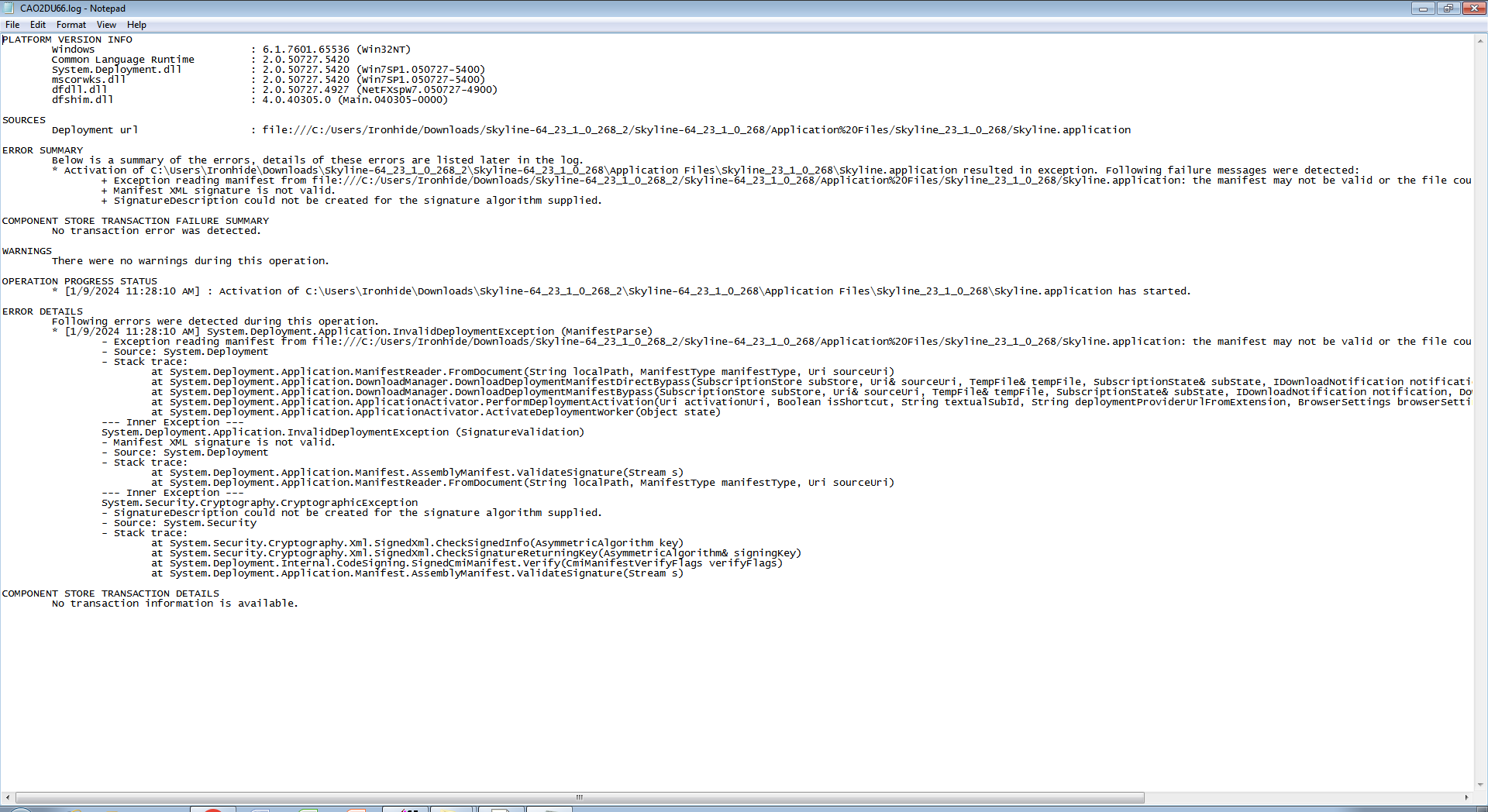 .NET Framework 4.0 Downloading Error Details
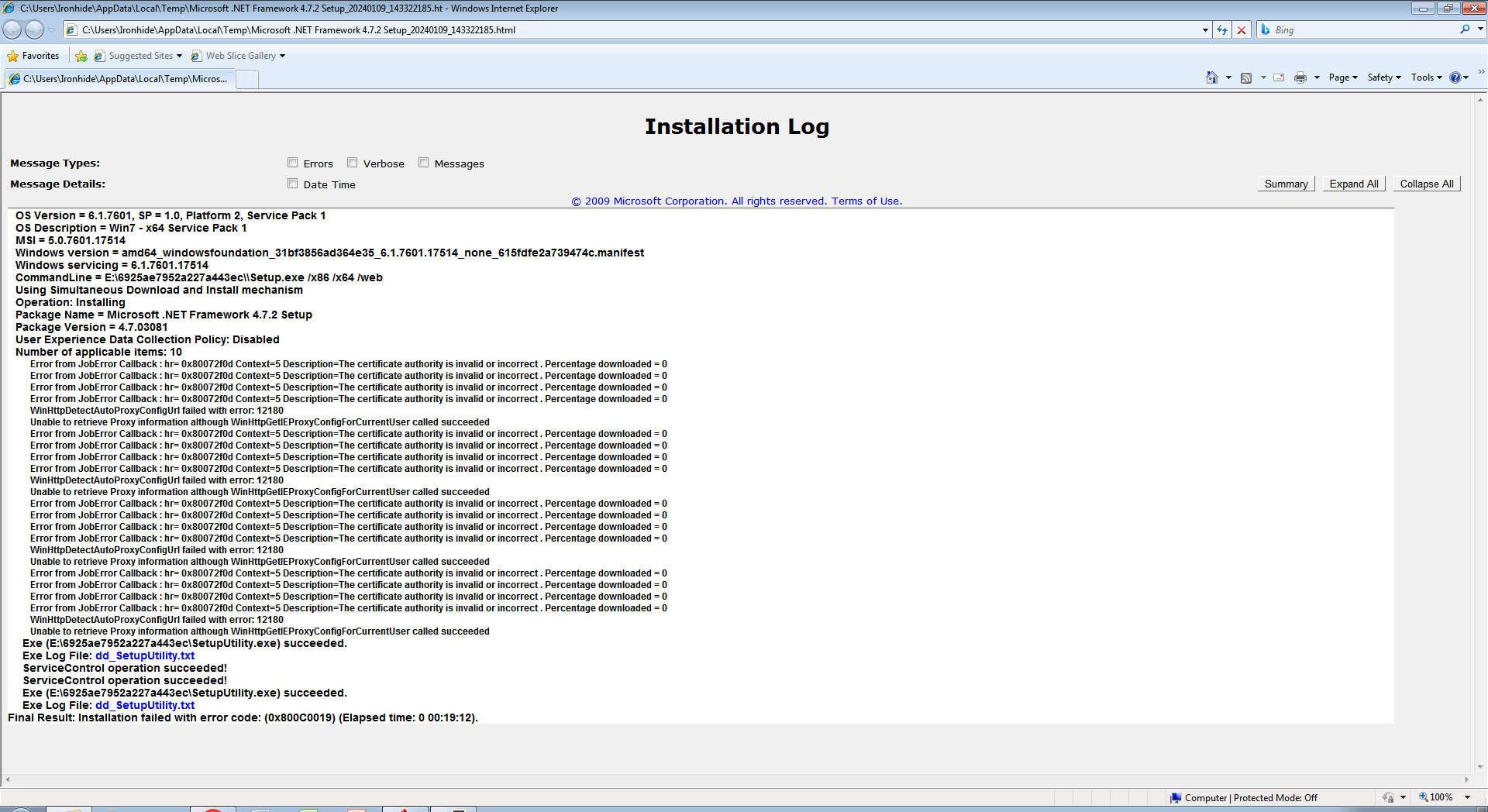 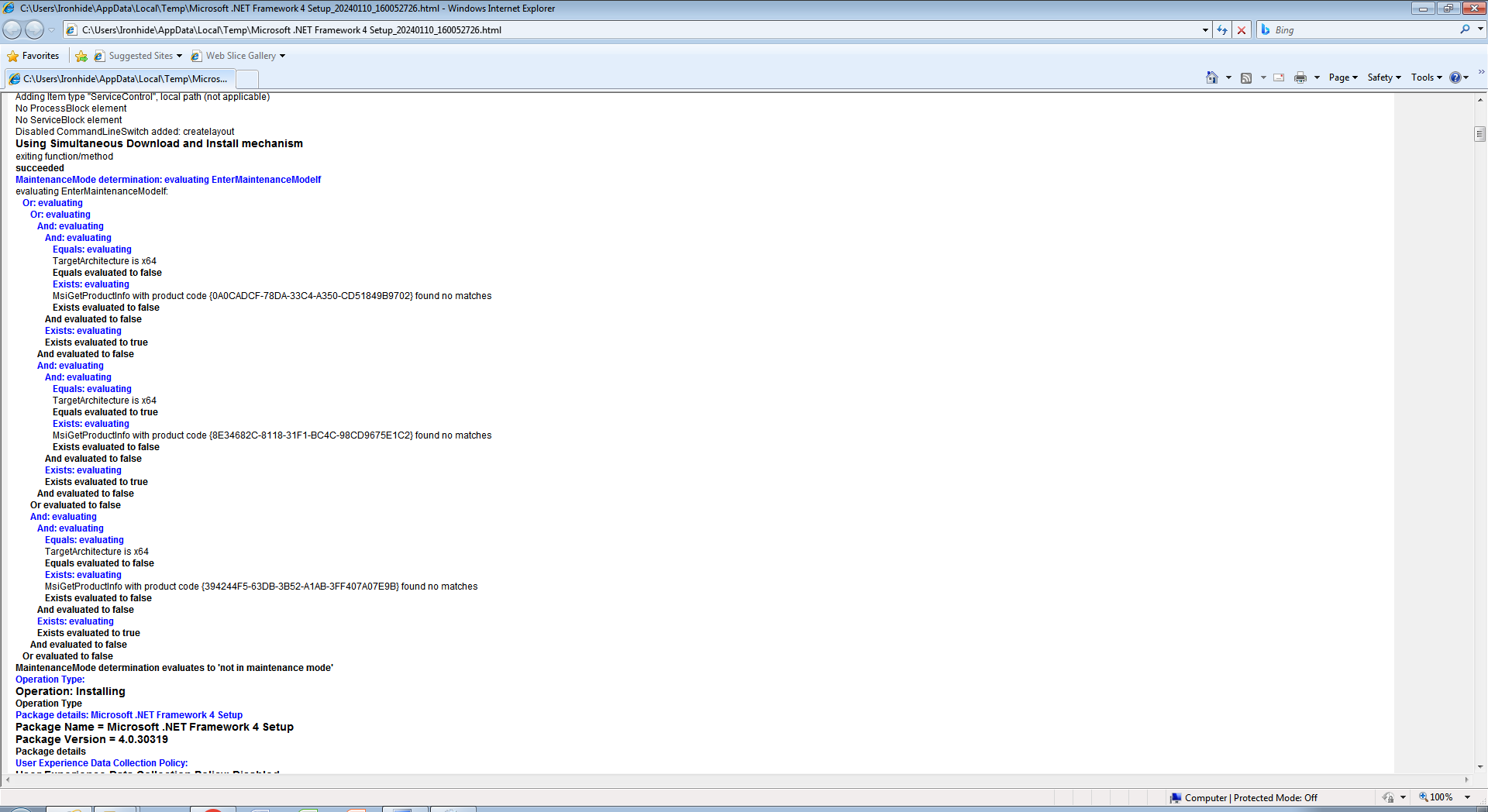